Les 1
Hoe stel je een goede onderzoeksvraag?
[Speaker Notes: Stap 1 - Introductie: Waar begint wetenschap?
Vertel de leerlingen over het Hoe?Zo! lessenpakket]
Maak kennis met de verwarde wetenschapper…
[Speaker Notes: Stap 1 - Introductie: Waar begint wetenschap?
Laat het filmpje ‘de verwarde wetenschapper’ zien]
Les 1
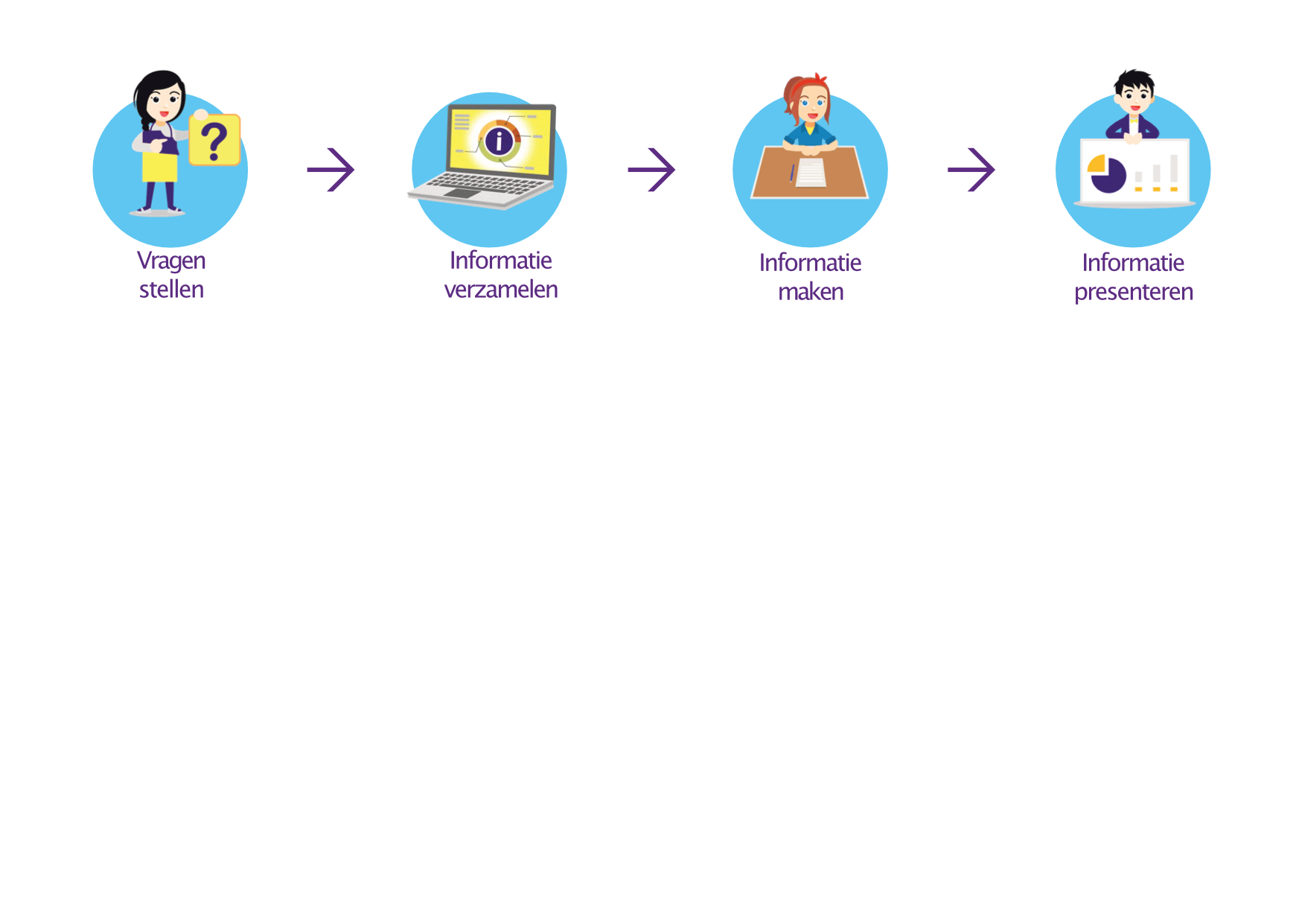 De onderzoekscyclus
[Speaker Notes: Stap 1 - Introductie: Waar begint wetenschap?
Introduceer het begrip onderzoeken]
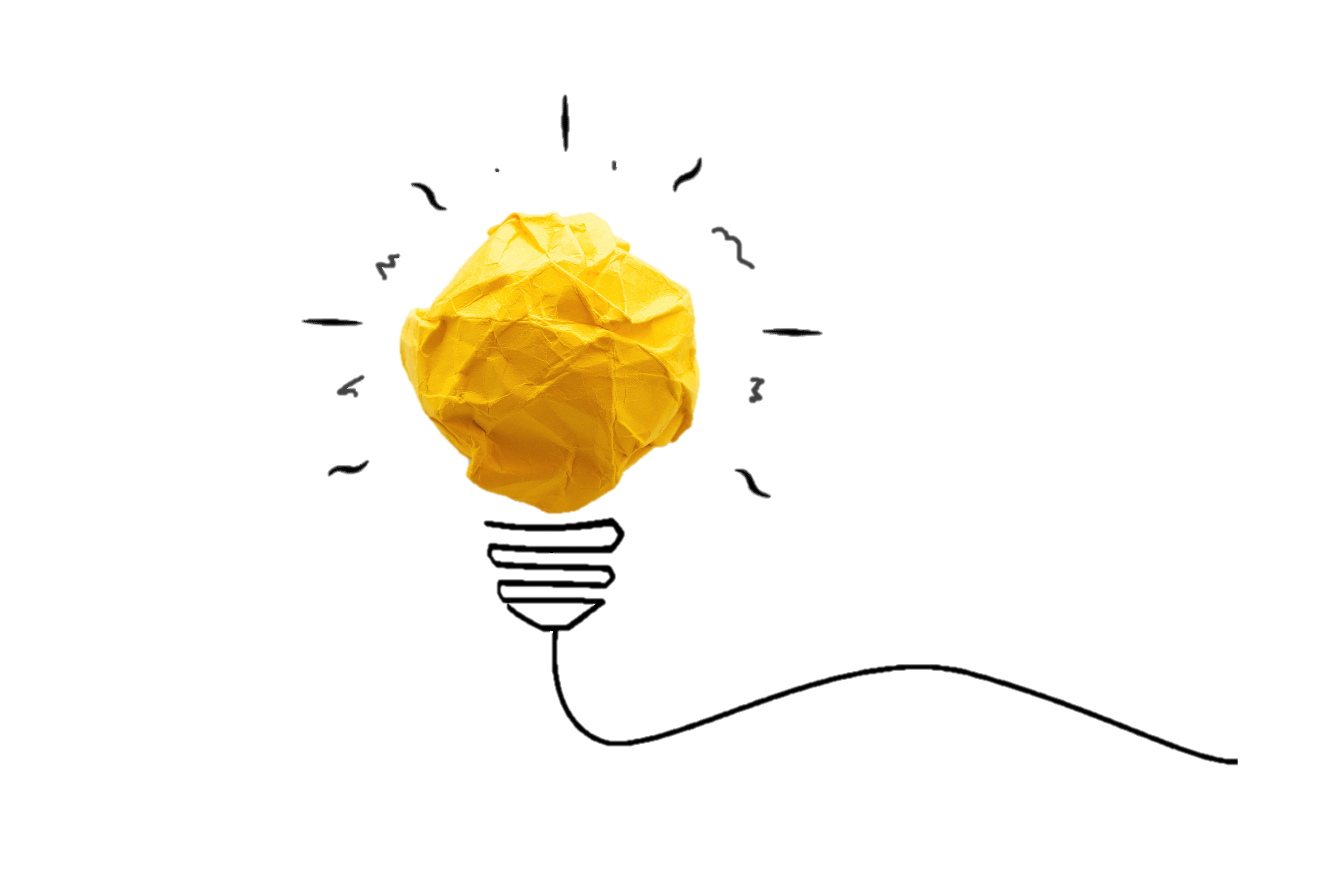 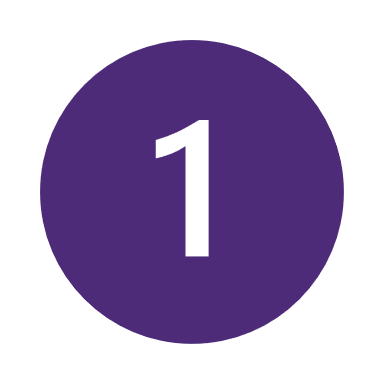 Onze eigen onderzoeksvraag bedenken!
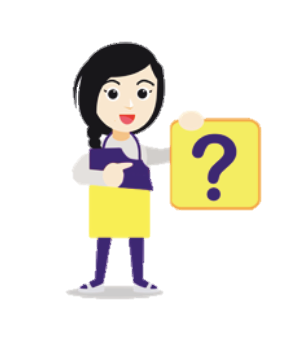 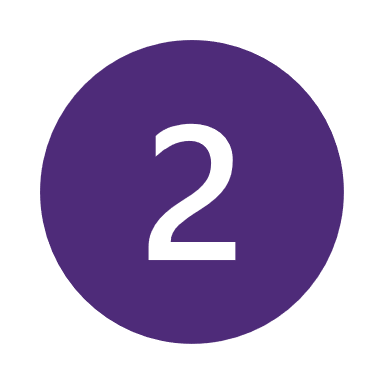 De vragenquiz
Wat gaan we doen?
[Speaker Notes: Stap 1 - Introductie: Waar begint wetenschap?
Benoem het doel van de les]
Waarom is de lucht blauw?
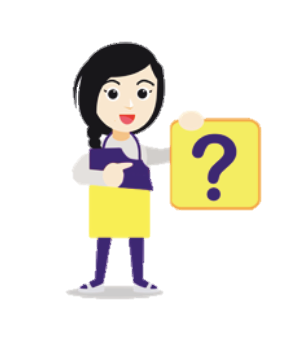 Hoe komt het dat je arm beweegt wanneer jij dat wilt?
Wat is de beste omgeving voor een plant om te groeien?
Jouw onderzoeksvraag
[Speaker Notes: Stap 2 - Instructie: Wat is een goede onderzoeksvraag?
Laat leerlingen een eigen onderzoeksvraag bedenken]
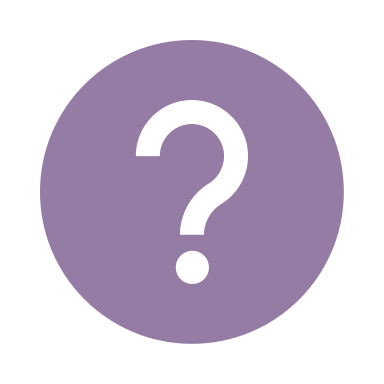 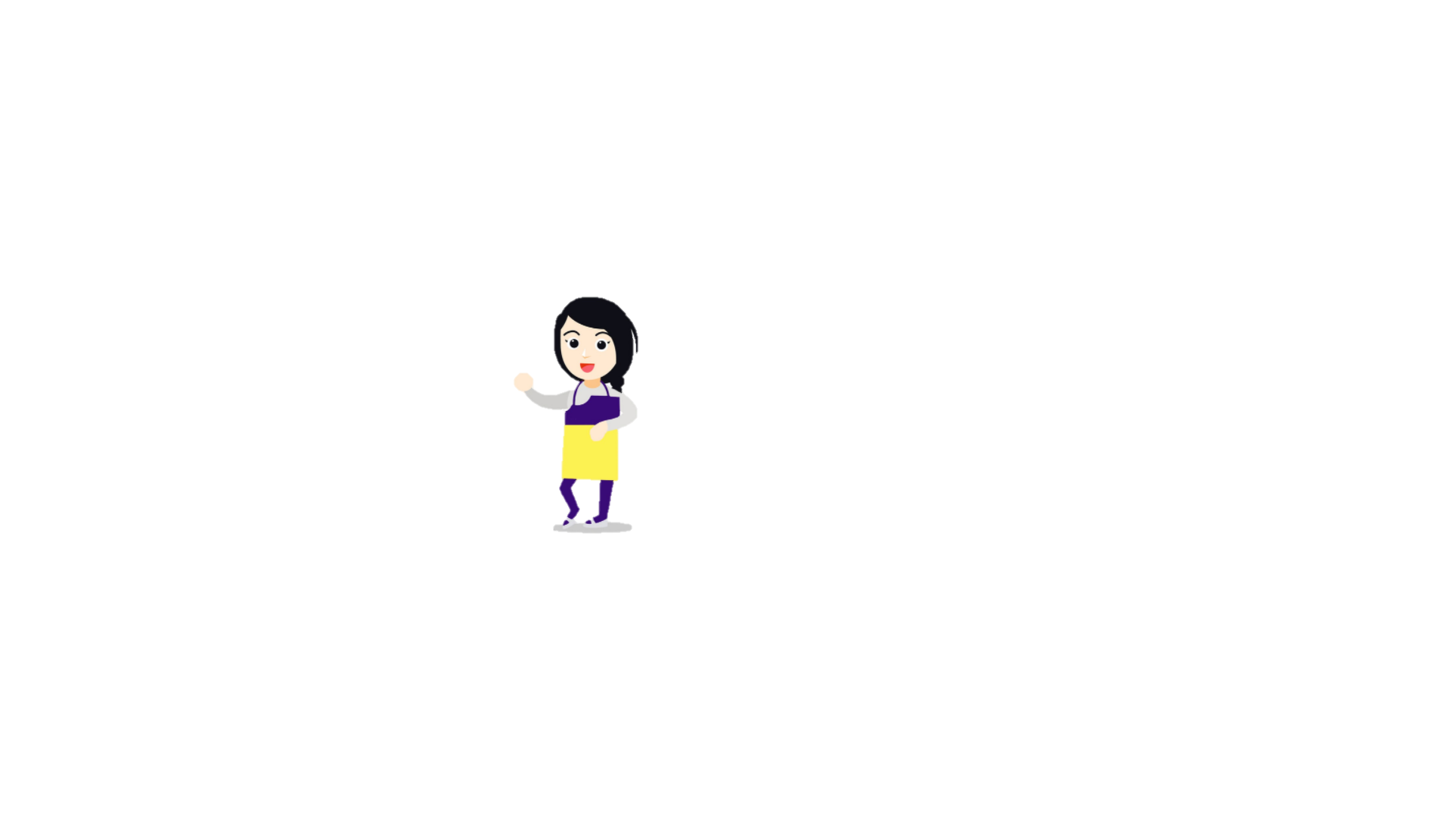 Quiz
Wat is een goede onderzoeksvraag?
[Speaker Notes: Stap 2 - Instructie: Wat is een goede onderzoeksvraag?
Instructie: wat is een goede onderzoeksvraag?]
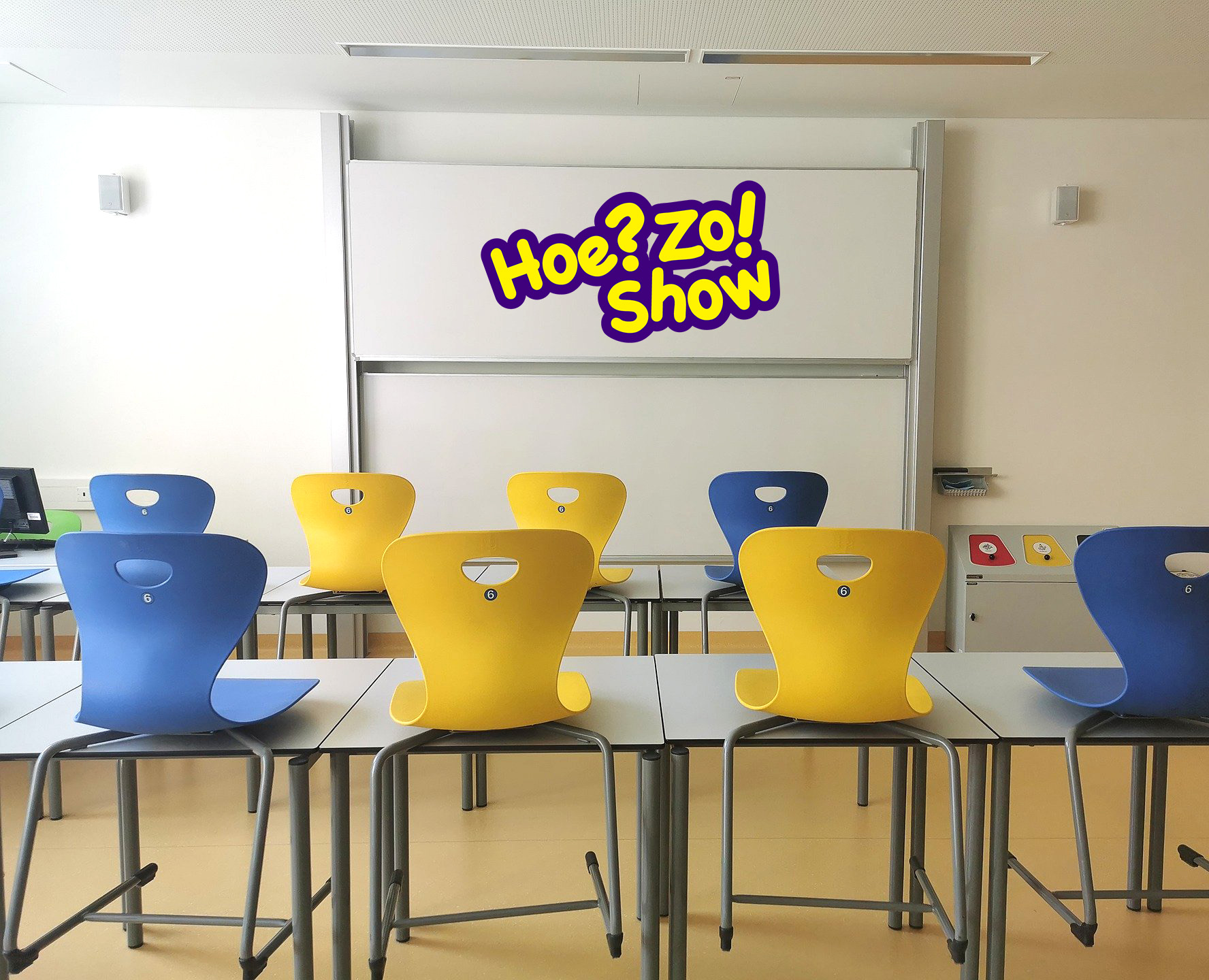 Zijn de leerkrachten van groep 6 slimmer dan die van groep 3?
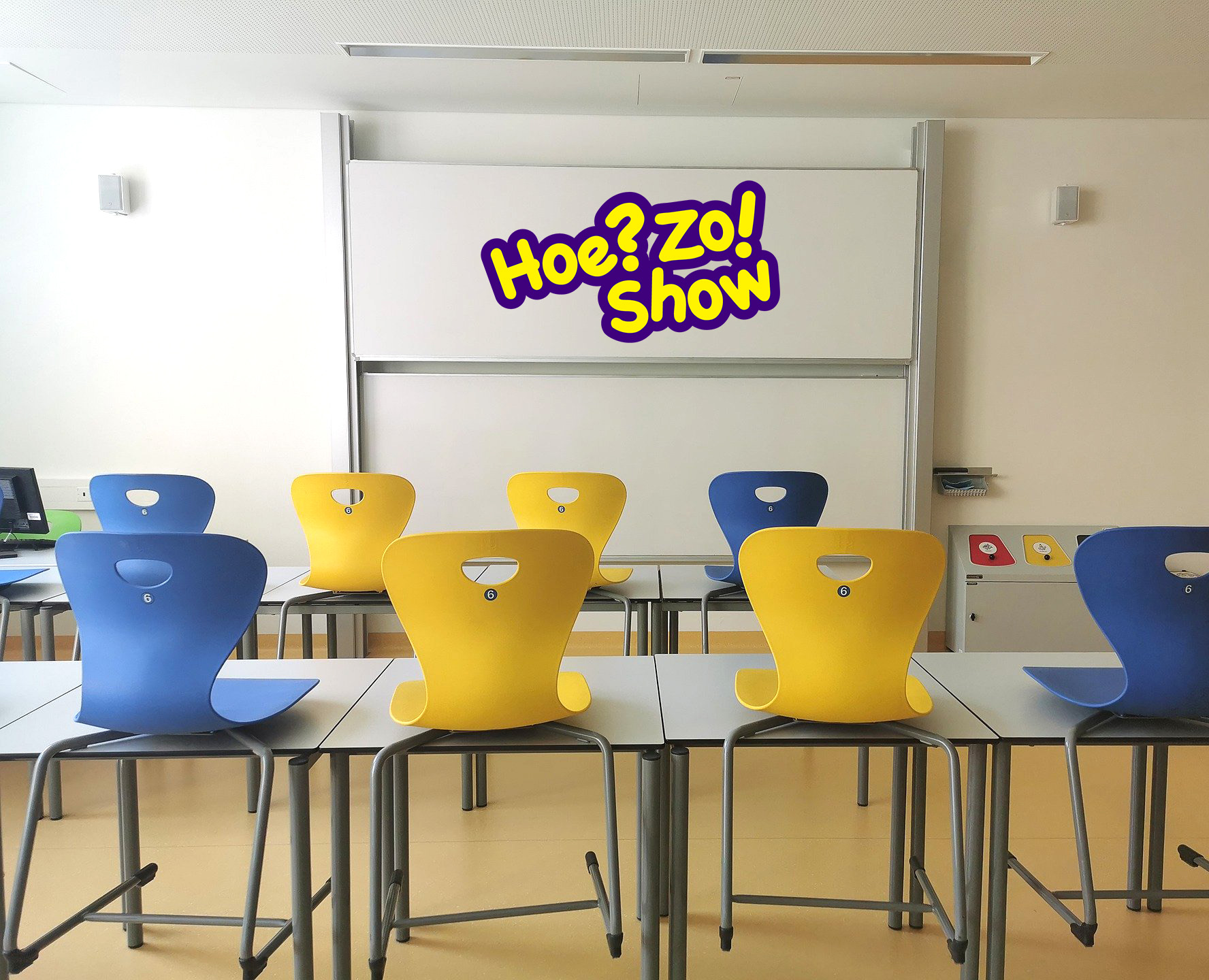 Zijn de leerkrachten van groep 6 slimmer dan die van groep 3?
Hoeveel rekensommen kunnen de leerkrachten uit groep 6 maken binnen 5 minuten?
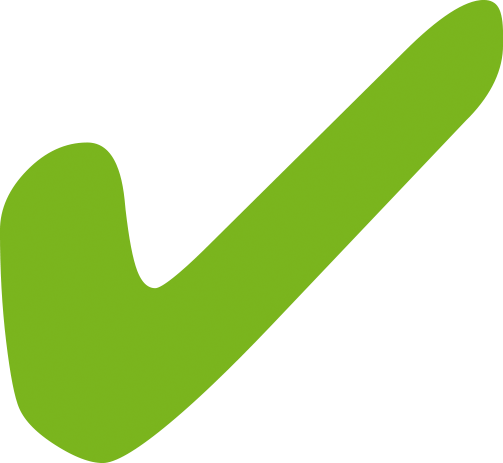 Open / gesloten
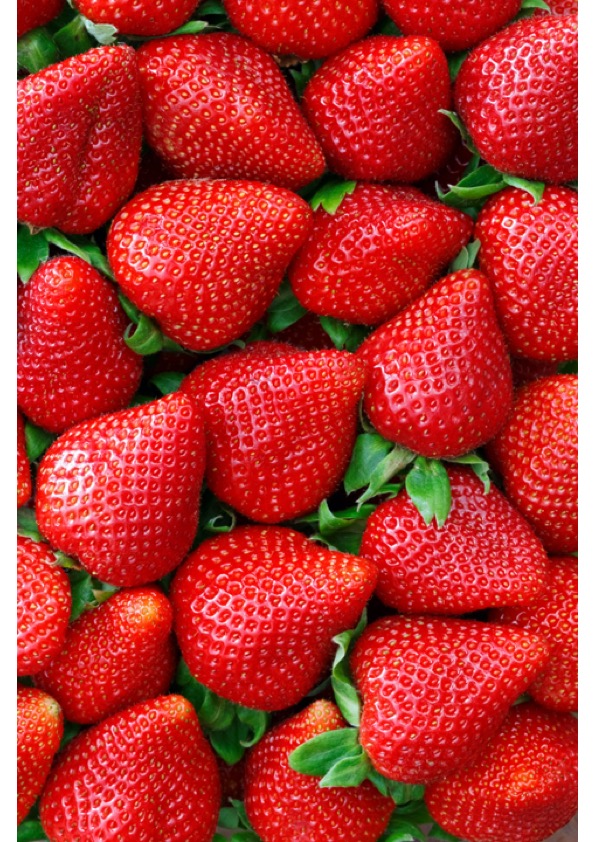 Waarom is rood de mooiste kleur?
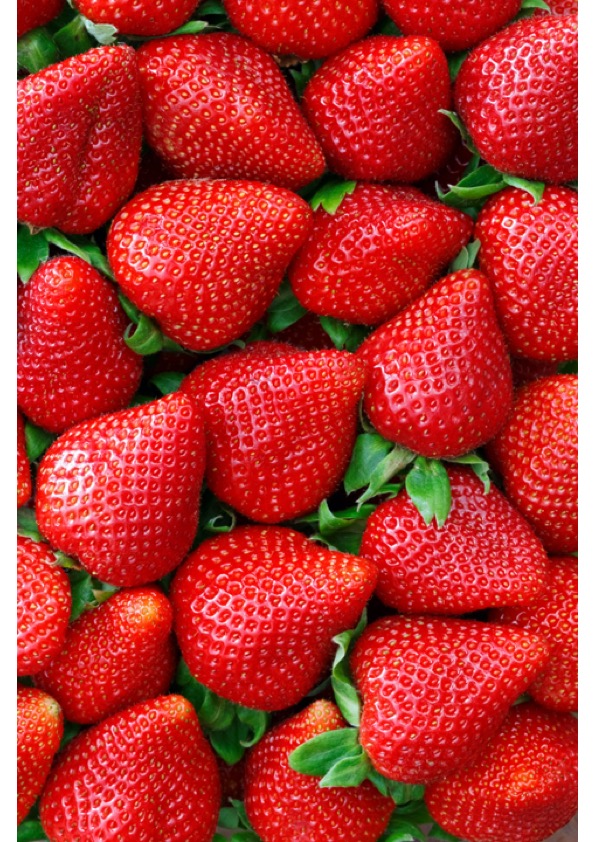 Waarom is rood de mooiste kleur?
Hoeveel mensen in de klas vinden rood de mooiste kleur?
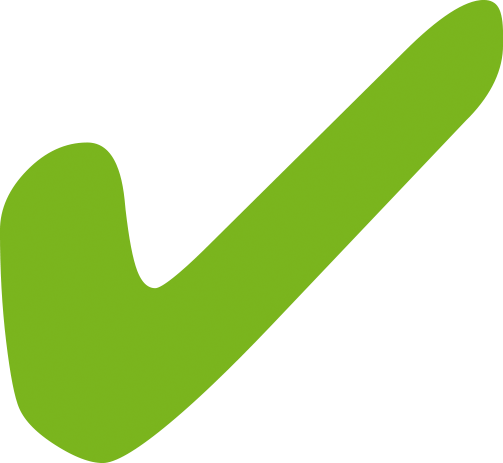 Feit / Mening
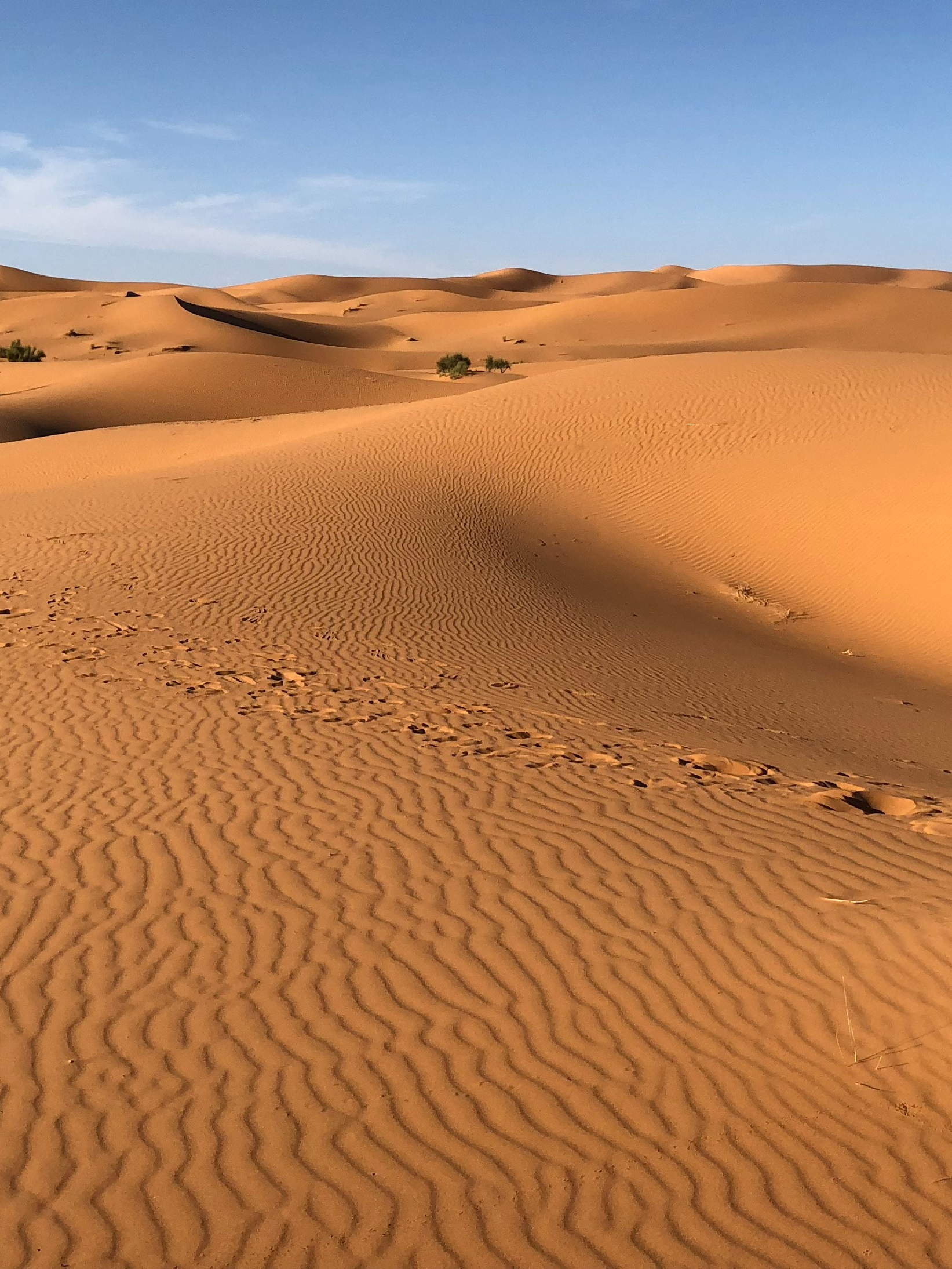 Hoeveel zandkorrels liggen er in de Sahara?
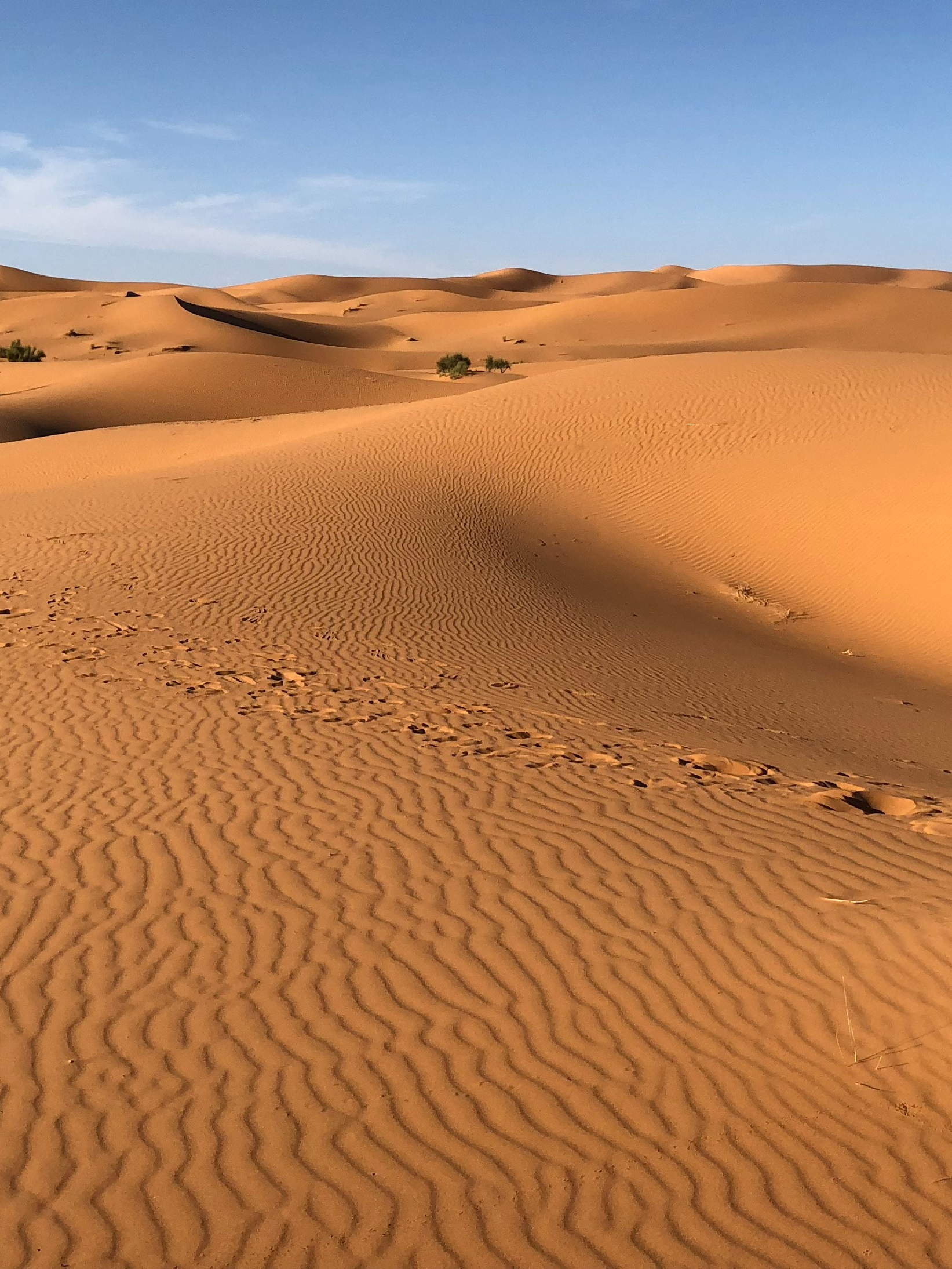 Hoeveel zandkorrels liggen er in de Sahara?
Waarom groeien er geen paardenbloemen in de Sahara?
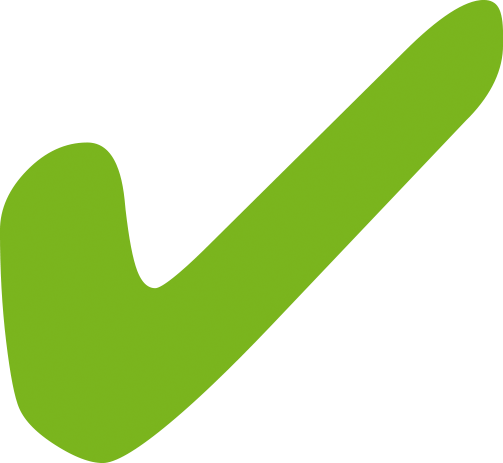 Te groot / Te klein
Dus een goede onderzoeksvraag is…
Open
Feitelijk
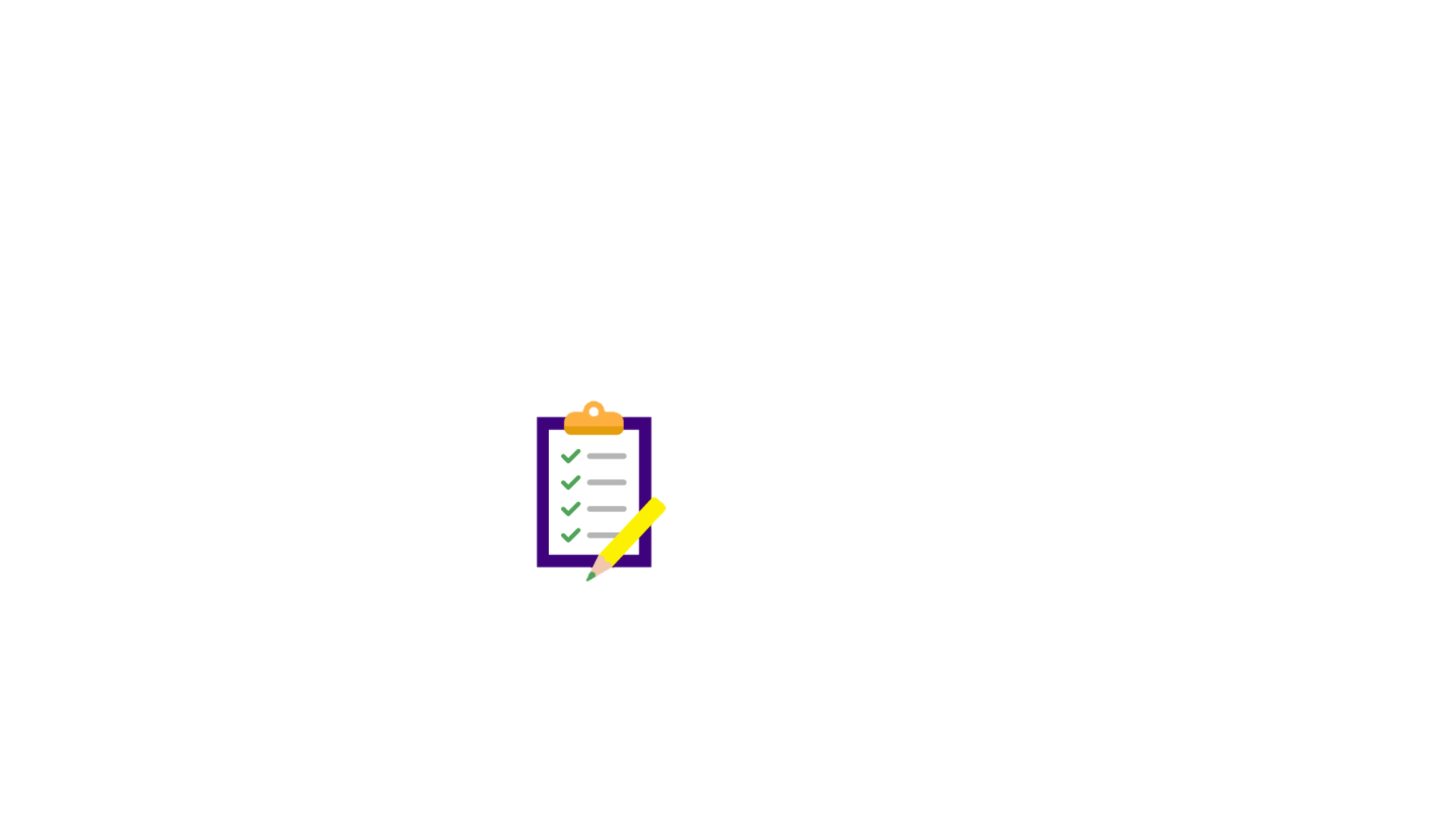 Niet te groot/te klein
[Speaker Notes: Stap 2 - Instructie: Wat is een goede onderzoeksvraag?
Herhaling Quiz]
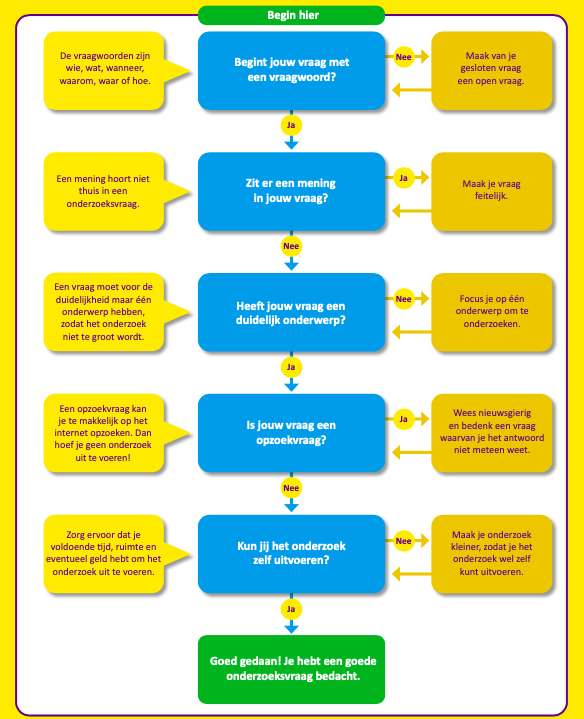 Check je vraag met 
De Vragenchecker
[Speaker Notes: Stap 3 - Zelfstandige verwerking: Hoe maak ik een goede onderzoeksvraag?
Introduceer de vragenchecker]
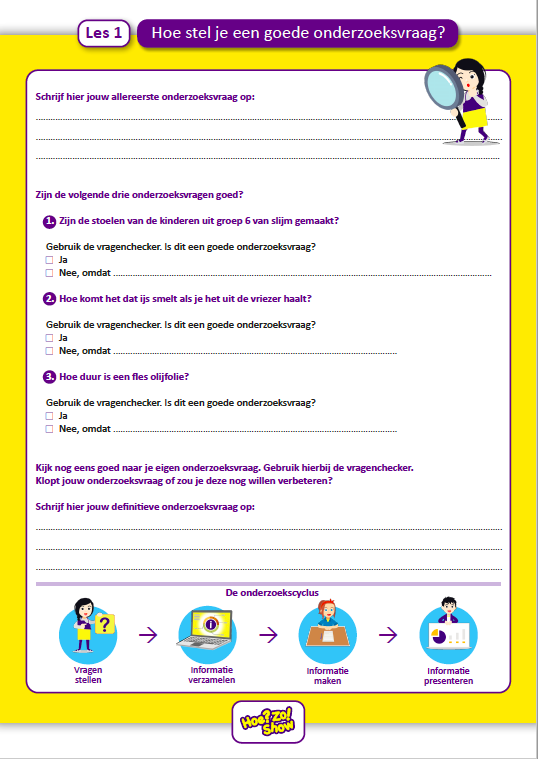 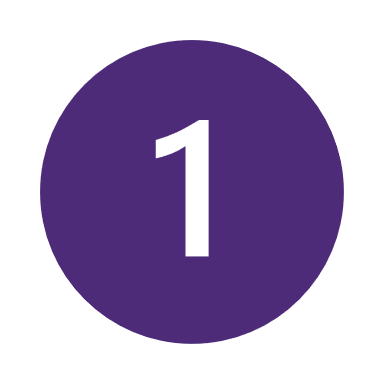 Bekijk de vragen op het 
werkblad
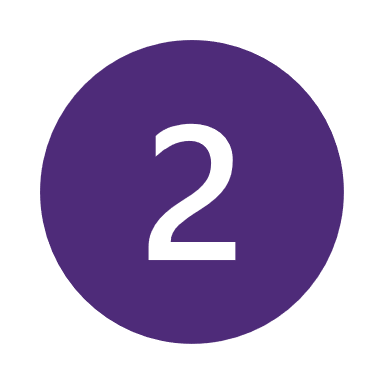 Beoordeel ze met de
vragenchecker
Nu jij! Opdracht 1
[Speaker Notes: Stap 3 - Zelfstandige verwerking: Hoe maak ik een goede onderzoeksvraag?
Zet de leerlingen aan het werk]
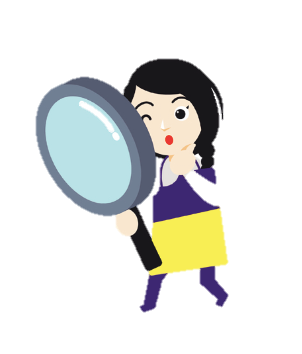 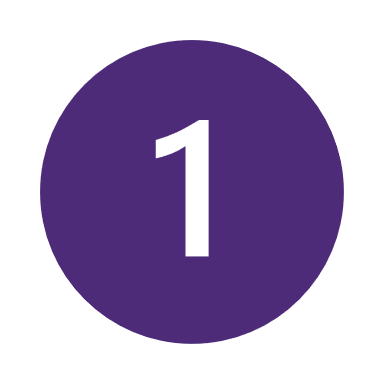 Bekijk je eigen onderzoeksvraag
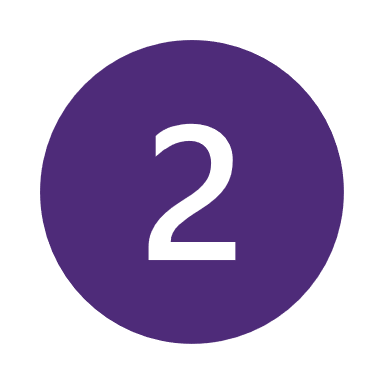 Verbeter je onderzoeksvraag
Nu jij! Opdracht 2
[Speaker Notes: Stap 3 - Zelfstandige verwerking: Hoe maak ik een goede onderzoeksvraag?
Afronding: eigen onderzoeksvraag beoordelen]
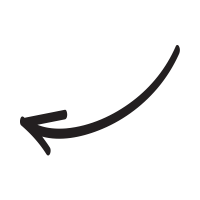 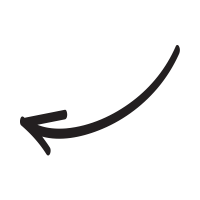 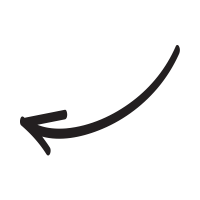 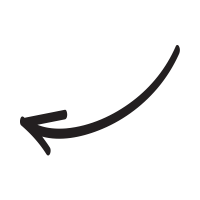 Wat is jouw onderzoeksvraag?
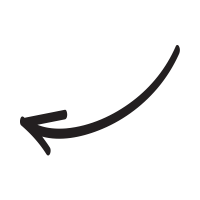 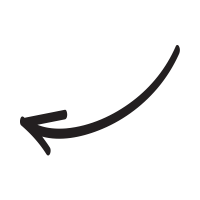 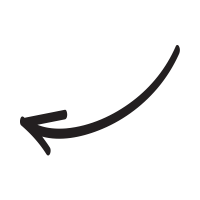 Wat heb je geleerd?
[Speaker Notes: Stap 4 - Evaluatie: Waar ben jij nieuwsgierig naar?
Evalueer de les]
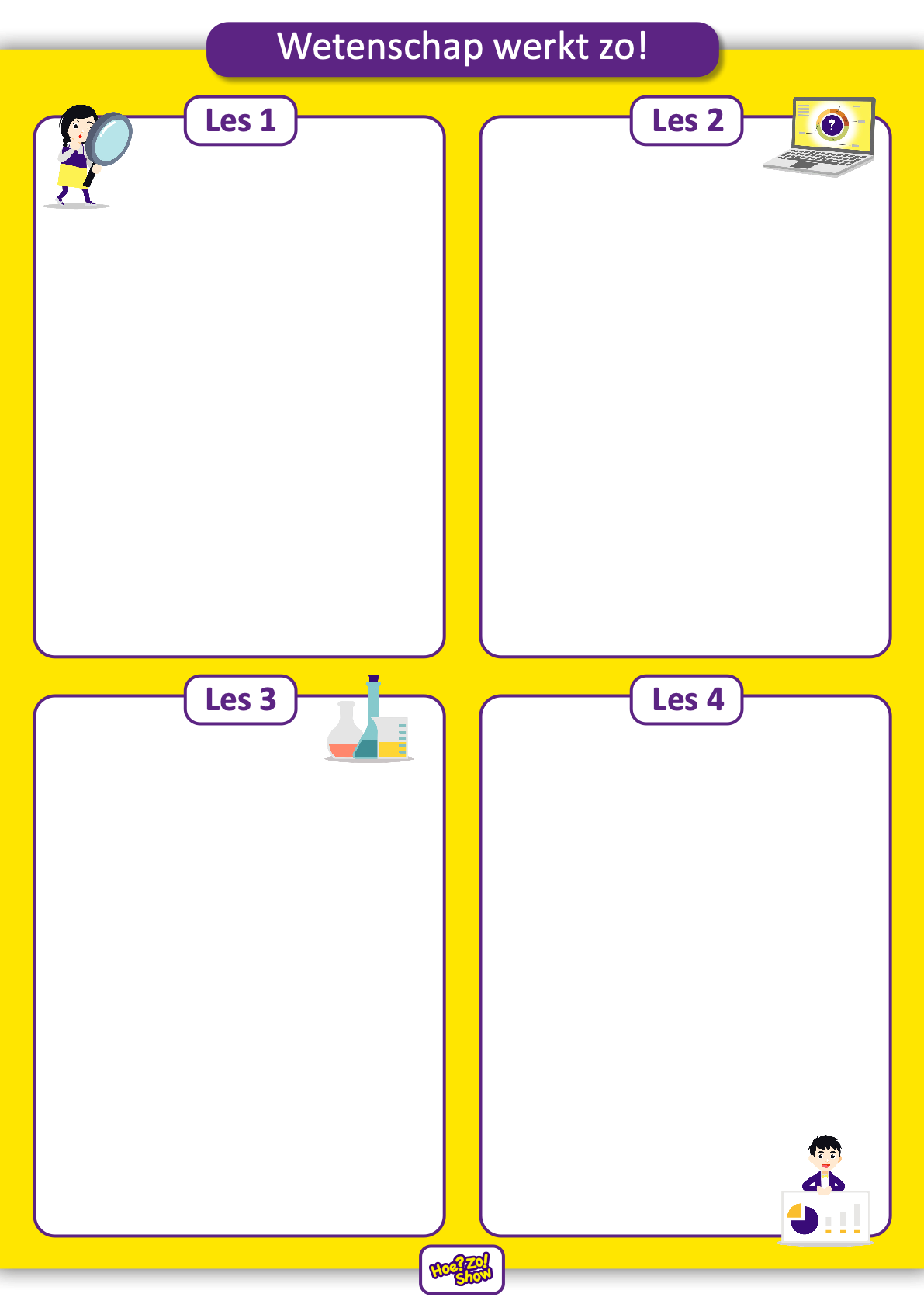 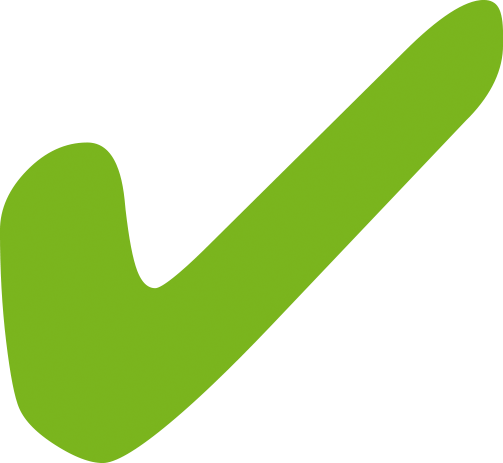 Kan jij nog meer onderzoeksvragen bedenken? Bedenk ze in de keuken, 
de tuin, overal!
 
Vul ze in op de 
Hoe?Zo! Poster
[Speaker Notes: Stap 4 - Evaluatie: Waar ben jij nieuwsgierig naar?
Na de les: hang de Hoe?Zo!-poster op]